CITY OF STAMFORDOFFICE OF THE ASSESSORGreg Stackpole, CCMA IIAssessor(203) 977-4018GStackpole@StamfordCT.govMARCH 13, 2024
1
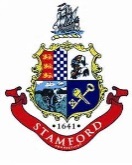 Department Introduction & Brief History
Department’s Mission: To maintain and defend an equitable tax base and appraisal of all real and personal property business assets and motor vehicles within the City of Stamford, for the inclusion onto the annual Grand List; including all State and local tax exemptions and elderly tax benefits for eligible recipients.  The Grand List represents the total assessed value for all taxable and exempt property located within the City on October 1, in accordance with Section 12-62a of the Connecticut General Statutes.
2
Department Org. Chart
3
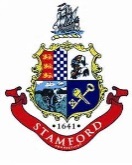 What are the most significant accomplishments made & challenges faced by the department in the last FY 2023-2024.

     Accomplishments:
Personal Property Business Audit Program collected $568K with 400% ROI.
 Motor Vehicle Compliance Program
Added 867 vehicles to tax rolls.
$10,964,385 in Assessment
**(Contract year: 1/23 -1/25)**
     Challenges:
Continued increases in cost for access to JD Power/ NADA Guides required for the pricing of motor vehicles.
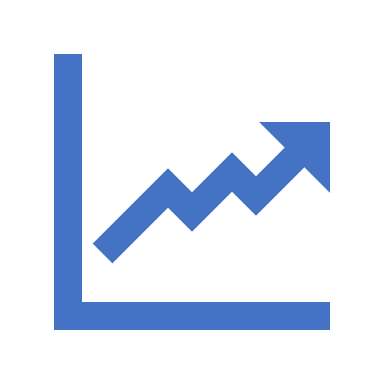 4
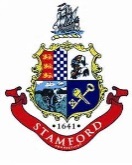 FY 2024-2025 Goals
5
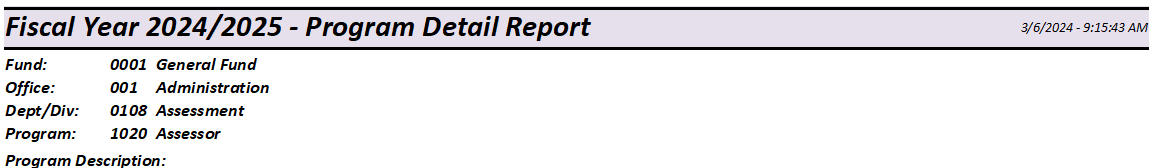 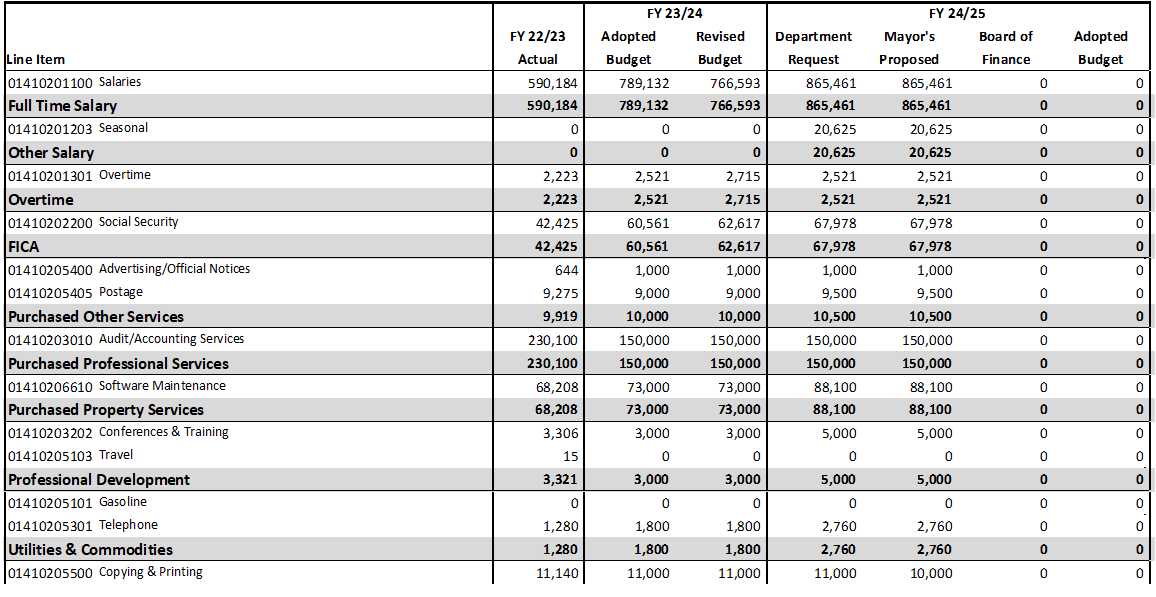 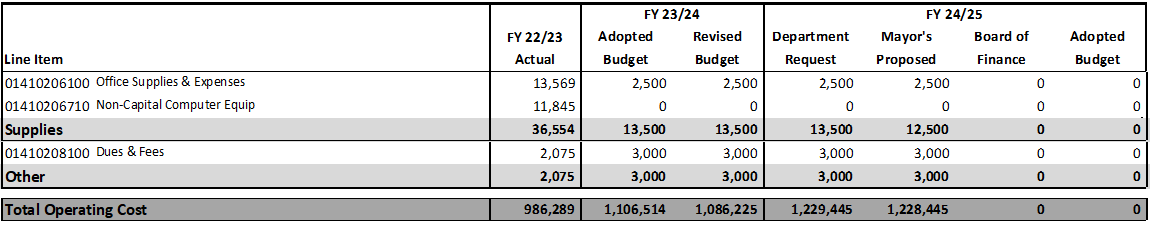 6
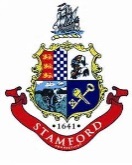 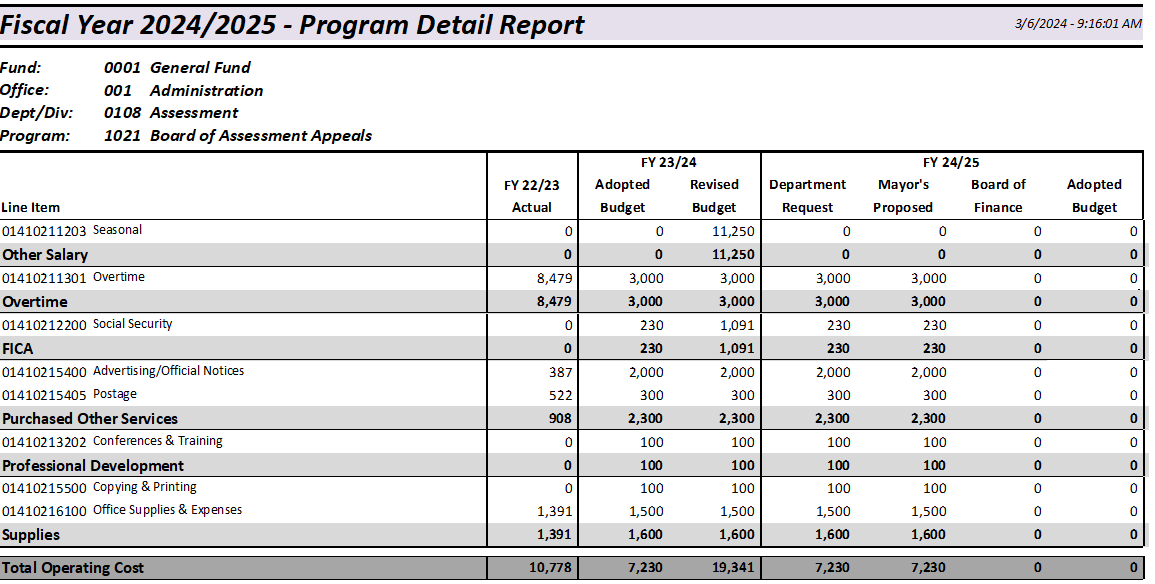 7
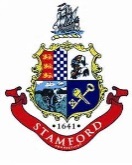 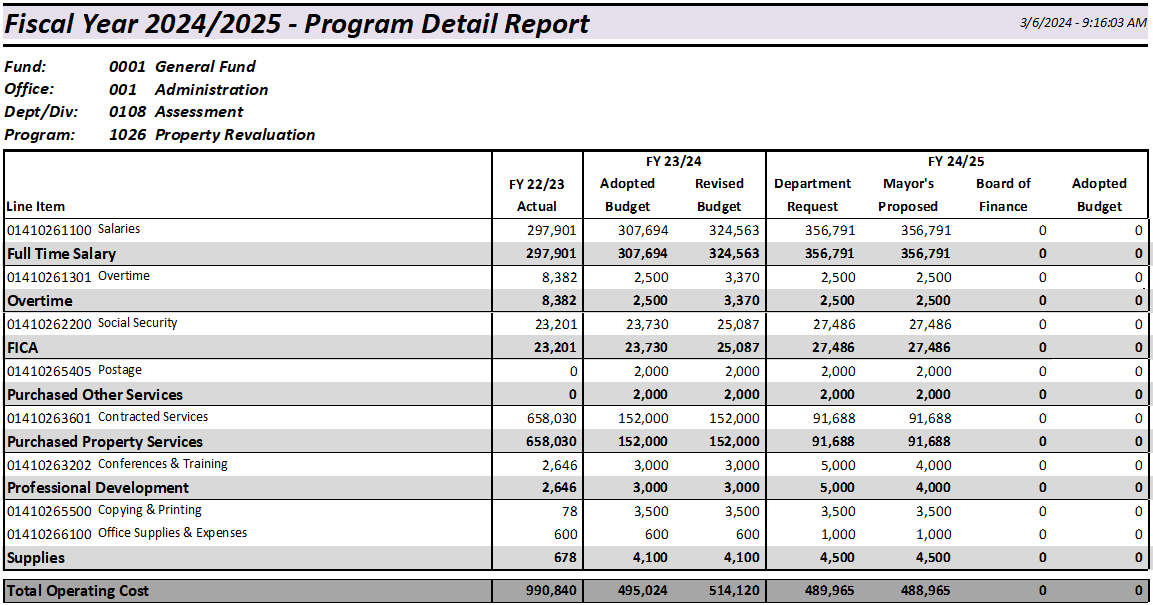 8